1. Bottle with solar powered freezer

Problem Statement: 
Water makes up between 60 and 70 percent of our bodies. Despite this, many people do not drink as much water as they should, as about “75% of Americans are Chronically dehydrated.” Also, in recent years, it has been discovered that plastic water bottles can release chemicals, especially after being in different temperatures.

Statement of purpose: 
Create a water bottle that will keep the drink cold (many people do not like warm water) and that is a safe material that does not release chemicals.


2. 
Problem Statement
Multiple generations take on the current outlook of the modern society and the fate of the posterity
Statement of PurposeDetermine the different generations stance on current society and what is anticipated for posterity
3. 
Problem:
Downhill skateboarders and free-riders, since the induction of the sport, have lacked the ability to uniquely modify the concave (i.e. foot platform) of their board to perfectly/ better suit their style of riding.
Purpose: 
Enable Skateboarders the ability and means to change the concave on their skateboard with ease .

4.
PROBLEM STATEMENT: 
The percentage of obese adolescents in the United States aged 12-19 years old increased from 5% to nearly 21% between 1980 and 2012
SOP: 
Decrease the percentage of obese adolescents in the United States
5.
Problem Statement: 
Each year there are about 797,500 children that get reported missing.  Between the years of 1997 and 2015, the amber alert progam has safely recovered 723 of those children. However, the remaining either are never found or end up dead.  Individuals all over the world are valuable to getting kidnapped. Some kids are taken for ransom, while others are taken for personal reasoning. There are many factors to how a person can get taken. Students go missing from study aboard programs, spring break, and even walking home from school.

Statement of purpose: 
Create a device which helps in improving the amount of children that the authorities bring home from kidnappers.

6.
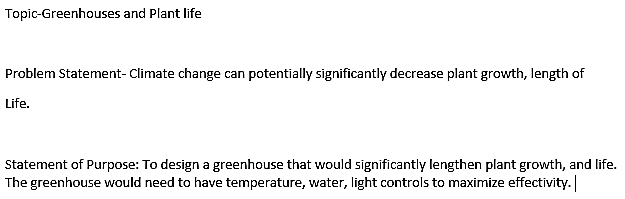 7. 
Problem statement for windows
Opening and closing windows in a house can be a hassle, especially if you have to open multiple for air. It can be time consuming and sometimes you might want to close them while your leaving the house but it takes so much time.
Statement of purpose
Make electric window that goes up and down with an app and during the course of the day for your convenience

8.
Problem statement:
Window tints are on cars all around the world for purposes ranging from protection from the sun to style. In ct the tint limit is 35% but even at that darkness when nighttime comes around it can be even more difficult to see out of the car.

SOP: ?????
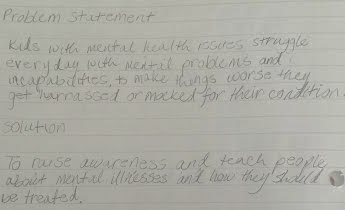